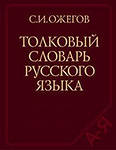 Здоровье - правильная, нормальная деятельность организма, его полное физическое и психическое благополучие.
Что я делаю для сохранения своего здоровья?
соблюдаю        выполняю правила          занимаюсь
режим дня         личной гигиены                спортом

           правильно и                        занимаюсь
разнообразно питаюсь   закаливанием организма
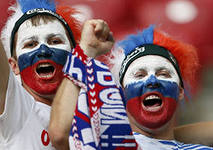 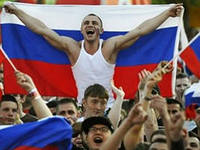 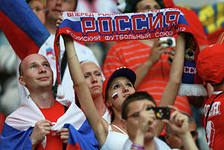 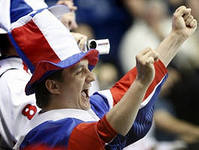 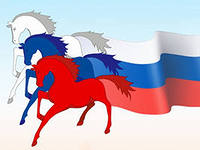